PORTFOLIO COMMITTEE
 PRESENTATION  
ICT ROLL-OUT
17 MARCH 2020
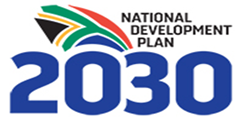 PRESENTATION OUTLINE
Purpose
Problem Statement
Policy and Legislative  Environment
Programme Implementation
Deployment of Digital LTSM through ICTs
Status of ICT Implementation in South Africa
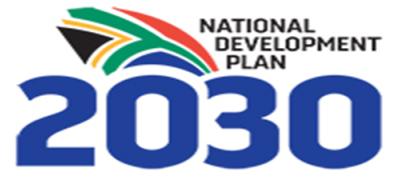 2
PURPOSE
To present to the Portfolio Committee progress report on the rollout of Information and Communication Technologies (ICTs) in the Basic Education Sector.
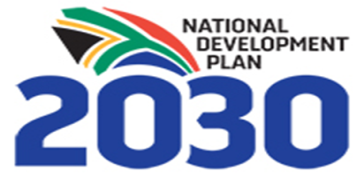 3
PROBLEM STATEMENT
The implementation of ICT in education is far below the goal of the White Paper 7 on e-Education (2004) which requires that, ‘every South African learner in the general and further education and training bands will be able to use ICTs confidently and creatively to help develop the skills and knowledge they need to achieve personal goals and to be full participants in the global community by 2013’.
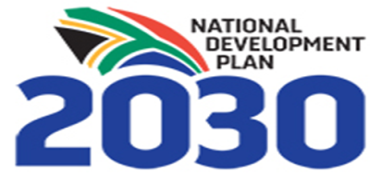 4
POLICY AND LEGISLATIVE ENVIRONMENT
The following key documents outlines to vision of the government towards providing learners and teachers with connectivity for teaching and learning:
The National Development Plan;
The 2004 White Paper 7 on e-Education;
The Action Plan 2019 towards Realisation of schooling 2030; and
 The SA Connect Policy (Department of Telecommunications and Postal Services (DTPS).
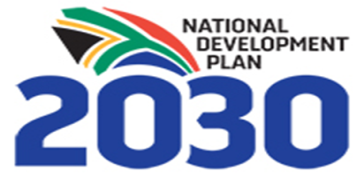 5
THE NATIONAL DEVELOPMENT PLAN
There should be distance education using ICT, so as to expand learning opportunities for both teachers and learners;

Learners should have access to computer facilities at school or educational material accessible via all devices, e.g. laptops, desktop computers, tablets and smartphones; 

Learners are to use devices to access e-LTSM, so as to help teachers better deliver learning and conduct assessments; and

Teachers should be trained in ICT integration in teaching and learning, and given recognition for their work.
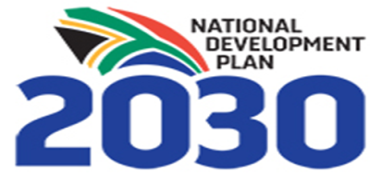 6
DEPLOYMENT OF DIGITAL LTSM THROUGH ICTs
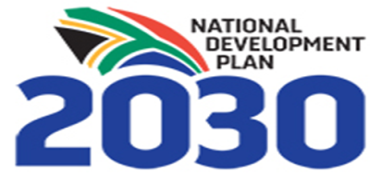 7
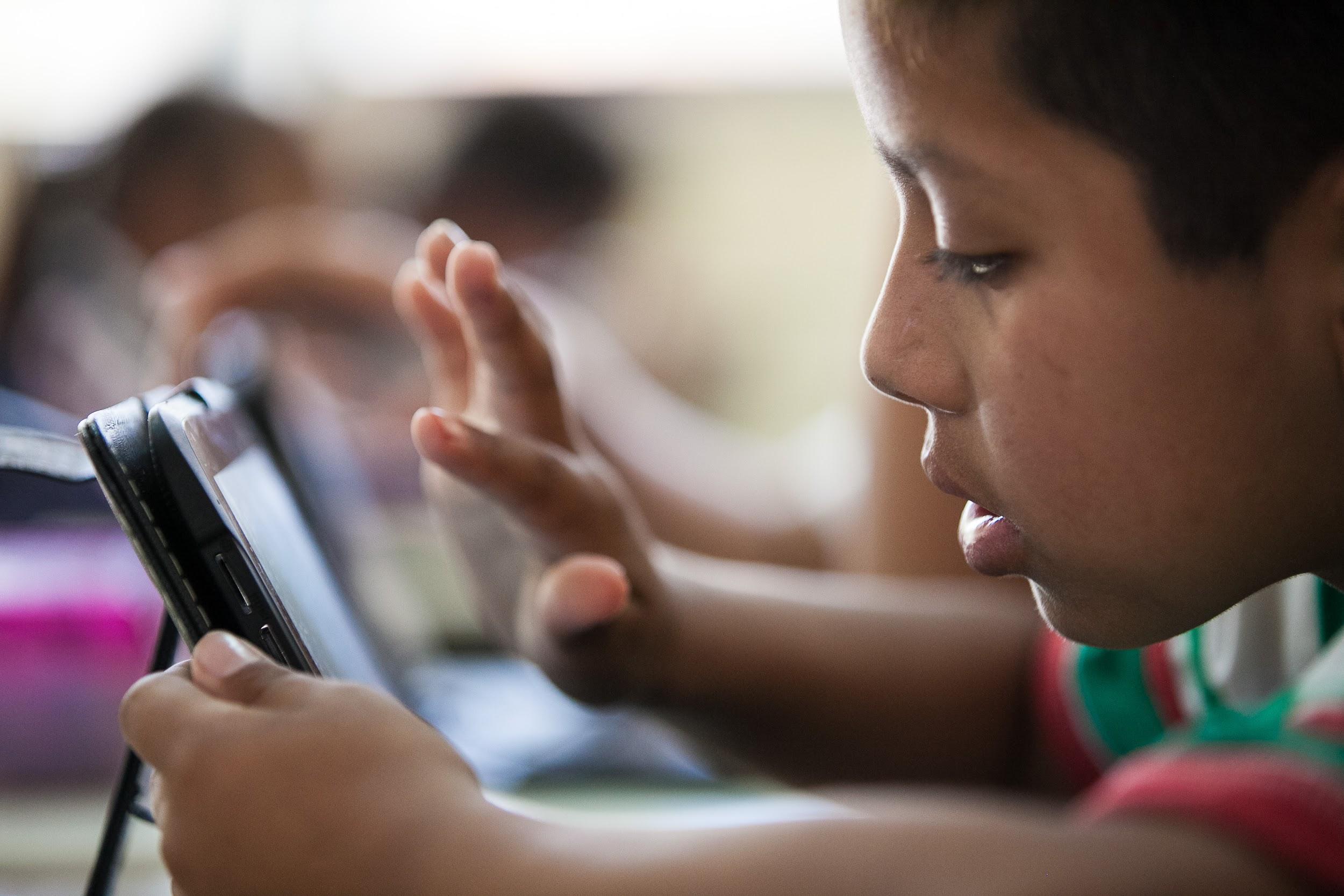 Now the world is at our fingertips…
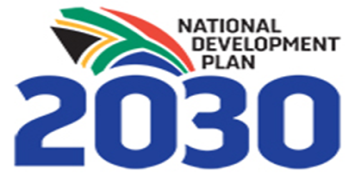 8
[Speaker Notes: Today!! ... we have the equivalent of 100 million libraries in our pockets! 

Technology and the internet are enabling us to redefine what being “educated” is today, allowing for greater access to information and enabling a much broader exchange of ideas.  

When I think back to my past -- that little library in Long Beach, CA my world of knowledge…..and look at my kids current world;  the avenues available to them astound me.  

With a laptop or smartphone and online access, 
you can create & share an idea, 
build an app, 
or start tackling a problem like Alzheimer's in an afternoon.]
INTRODUCTION
The Department of Basic Education (DBE) has finalised a plan for the deployment of digital LTSM through ICTs at all levels of the basic education sector in 2019. 

The plan provides the DBE with a strategy to make the vision of the White Paper on e-Education a reality.
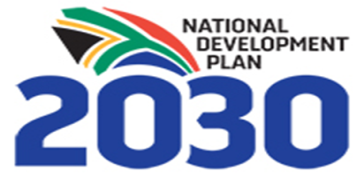 9
IMPLEMENTATION PLAN
A phased-in approach for the accelerated deployment of digital LTSM through ICTs at all levels of the basic education sector will be as follows:
Pre Implementation Phase ( 2019/20).
Phase 1 (2021/22): Multi-grade, Special, Farm Schools. Special Schools & Quintile 1 and 2 Schools. 
Phase 2 (2022/23): Quintile 1 - 3 and Special Schools.
Phase 3 (2024/24): Quintile 4 – 5.
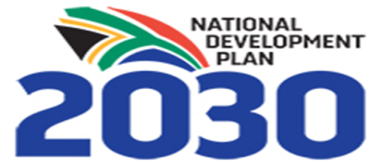 10
UNIVERSAL SERVICE AND ACCESS OBLIGATIONS PROJECT
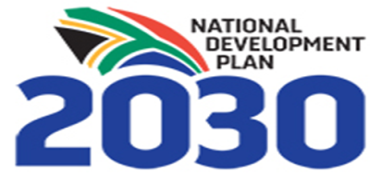 11
UNIVERSAL SERVICE AND ACCESS OBLIGATIONS
The Independent Authority of South Africa (ICASA) published the amended Universal Service and Access Obligations (USAO) imposed to all the network operators on the 18 March 2014;
The Licensee are requested to provide 5 250 public schools with Internet connectivity and ICT equipment as part of the obligations; and
The major three network operators, namely Vodacom, MTN and Cell C  were each allocated 1 500 public schools while Neotel/Liquid Telcoms was allocated 750 schools.
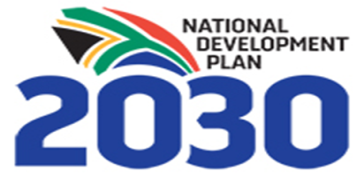 12
PROGRESS
SCHOOLS CONNECTIVITY
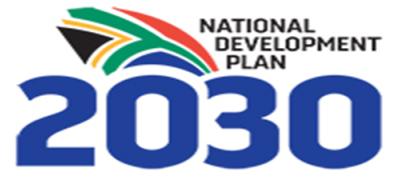 13
USAO PROJECTORDINARY SCHOOLS
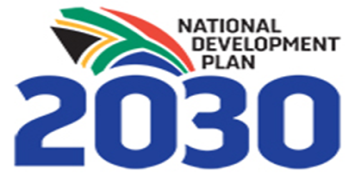 14
PROVINCIAL BREAKDOWN OF CONNECTIVITY
The USAO and USAASA are the two main initiatives that provided schools with connectivity to ordinary schools
15
PROGRESS TO DATE  CONNECTIVITY FOR SCHOOLS FOR LEARNERS WITH SPECIAL EDUCATION NEEDS
CONNECTIVITY
NB:TOTAL NUMBER OF SCHOOLS 
CONNECTED TO DATE: 17 514
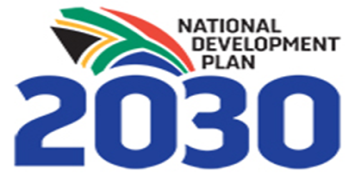 NB:
8% HIGH SPEED CONNECTIVITY
92% LOW SPEED CONNECTIVITY
17
CONNECTIVITY OF TEACHER CENTRES
2020-2021 CONNECTIVITY PLANS
PROGRESS

ICT DEVICES ROLLOUT
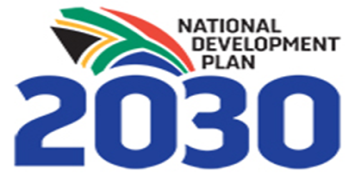 20
USAO PROJECTNUMBER OF ICT DEVICES DEPLOYED
PROVINCIALY DRIVEN DEVICES ROLLOUT(PROGRESS)
22
USAO PROJECT: SPECIAL SCHOOLS
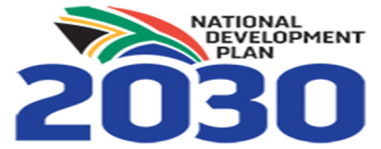 23
BACKGROUND
All Special Schools will be provided  with the ICT solution as well as assistive technologies appropriate to the needs of each school;
The ICT solution is based on the Guidelines for School ICT Hardware has been developed in consultation with the Sector; and
The assistive technology solutions will be informed by a school based assessment.
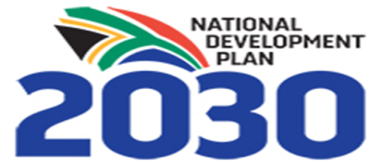 24
PHASE 1: SPECIAL SCHOOLS: 2019 - 2020
Minister hosted a Roundtable with CEOs and Executives of the 5 Mobile Operators on the 9 November 2019. 

The Minister presented the Comprehensive Plan to made a plea with the CEOs and Executives to prioritise the Special Schools and to complete the rollout by end of this Financial Year. 

The Director-General (DG) has also planned to meet on one-on-one with all 5 CEOs and their executives and has already met with Vodacom and MTN.
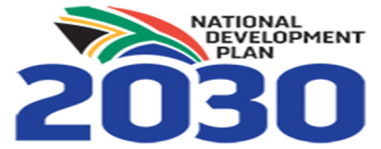 25
PHASE 1: SPECIAL SCHOOLS: 2019 - 2020
DBE has facilitated and completed a comprehensive audit of all special schools for learners with special education needs. 

This audit report details what type of resources are needed at each school, based on the types of disabilities learners in each school are living with.

This Audit was conducted in collaboration with ICASA, Network Operators and PEDs.
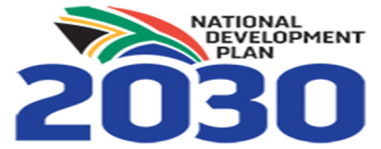 26
PHASE 1: SPECIAL SCHOOLS: 2020 - 2021
The plan is to complete the rollout in schools for learners with special education needs by the end of 2020/21 financial year.  
ICASA has allocated each Network Operator a number of schools to provide connectivity and provide ICT equipment as well as provide teacher training. 
 Led by the DG, the DBE is engaging with other Telecommunications Companies to seek ways of accelerating the realisation of this vision.
 Vodacom will complete its full quota (140 Schools) by June 2020. 
MTN (102 Schools) by the end of the 2020/21 financial year.
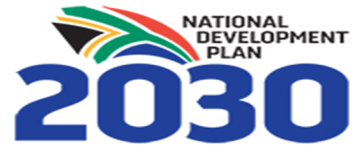 27
2020-2021 PLANS
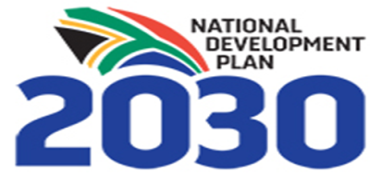 28
AUDIT OF PHASE 2&3 SCHOOLS: 2020
The DBE and PDEs are finalising e-readiness and the Audit of:
Multigrade schools; 
Farm Schools; and 
Quintile 1-3 Schools.
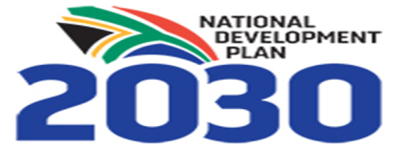 29
MULTIGRADE SCHOOL: 2020/21
The DG has requested PED’s to conduct an Audit of Multigrade schools, Farm Schools and Quintile 1-3 Schools. 

The PEDs have conducted the Audit and reports are being finalised in preparation for the rollout in these schools in 2021/22 financial year.
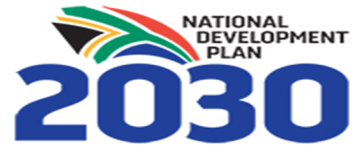 30
AUDIT OF PHASE 3 SCHOOLS: 2021
The DBE and PDEs will conduct e-readiness and the Audit of the following schools in 2021:
Quintile 3 schools; and
 Quintile 4 schools.
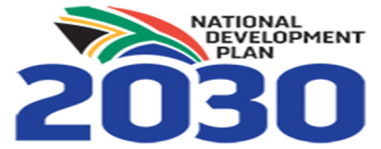 31
DEPLOYMENT OF DEPLOYMENT OF DIGITAL LTSM THROUGH ICTs 
2020 - 2024
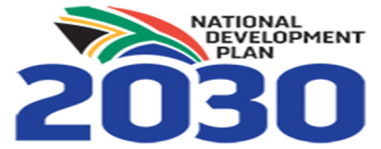 32
THE NUMBER OF ORDINARY SCHOOLS SCHOOLS TO BE RESOURCED
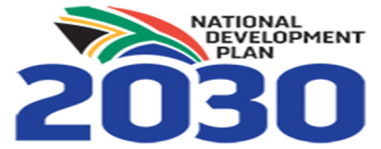 33
PROGRESS
TEACHER TRAINING
CHANGE MANAGEMENT AND ICT INTEGRATION
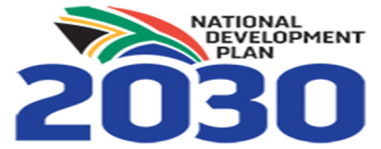 34
ICT PROFESSIONAL DEVELOPMENT
1) The Department of Basic Education, Provincial Education Departments as well as Intel, Microsoft and other partners trained teachers on how to integrate ICTs in teaching and learning. 
The breakdown of  ICT Teacher Professional Development includes the following levels:
Basic  or Entry level;
 Intermediate – (It is divided into three levels namely, Adoption, Adaptation and Appropriation Level); and
Advance – Innovation Level.

2) It should be noted that the teacher training includes all  categories of schools, namely ordinary and special schools.
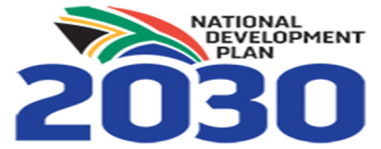 35
NUMBER OF TEACHERS TRAINED IN ICT AND THEIR LEVEL OF TRAINING
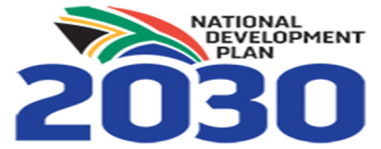 36
ICT TEACHER PROFESSIONAL DEVELOPMENT
37
FUTURE PLANS

TEACHER TRAINING
CHANGE MANAGEMENT AND ICT INTEGARTION
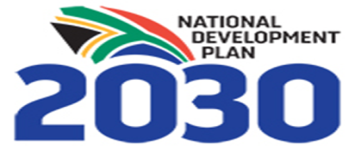 38
ICT TEACHER PROFESSIONAL DEVELOPMENT
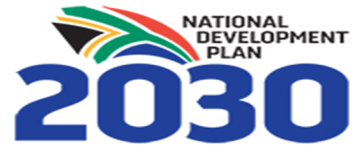 39
PROGRESS
CONTENT DEVELOPMENT AND DISTRIBUTION
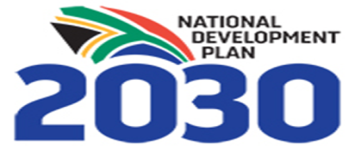 40
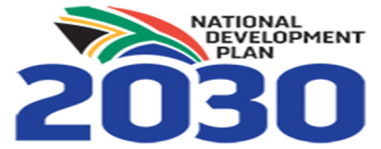 41
DIGITAL CONTENT RESOURCES:  PROGRESS
42
DIGITAL CONTENT RESOURCES:  PROGRESS
PROGRESS

DIGITAL CONTENT
PROVINCIALLY DRIVEN
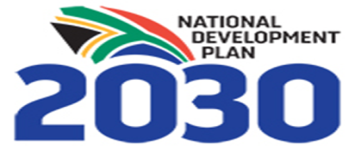 44
PROVINCIAL e-CONTENT PORTALS
45
FUTURE PLANS
DIGITAL CONTENT DEVELOPMENT FOR ALL CATEGORIES OF SCHOOLS
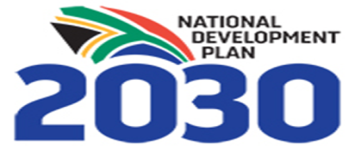 46
DIGITAL CONTENT DEVELOPMENT PLAN
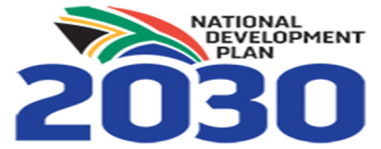 47
PROGRESS WITH STAKEHOLDER ENGAGEMENT
RECOMMENDATIONS
It is recommended that the Portfolio Committee notes and discusses the progress report on the rollout of Information and Communication Technologies (ICTs) in the Basic Education Sector.
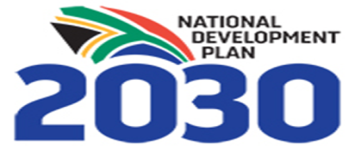 49
KE A LEBOGAThank you
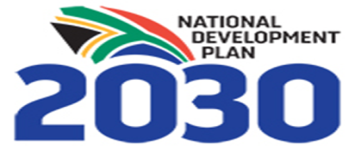 50